Team Structure
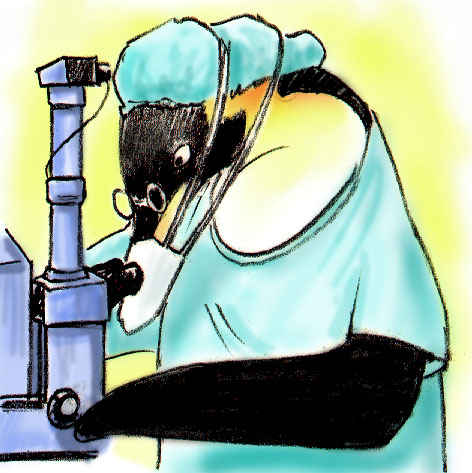 NEXT:
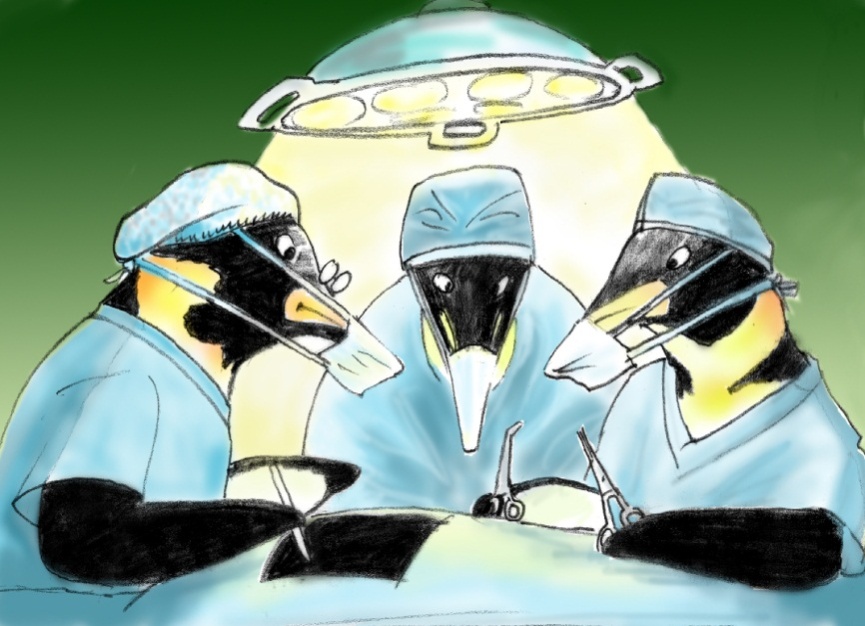 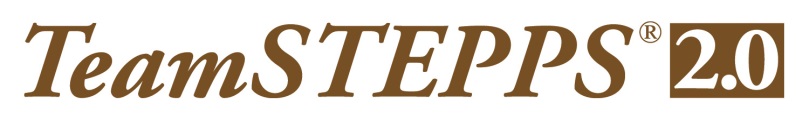 Objectives
Discuss benefits of teamwork and team structure
Define a “team”
Identify the role of patients and their families as part of the care team
Describe the components and composition of a multi-team system
2
Team Structure
Teamwork cannot occur in the absence of a clearly defined team 
Understanding a team’s structure and how multiple teams interact is critical for implementation planning
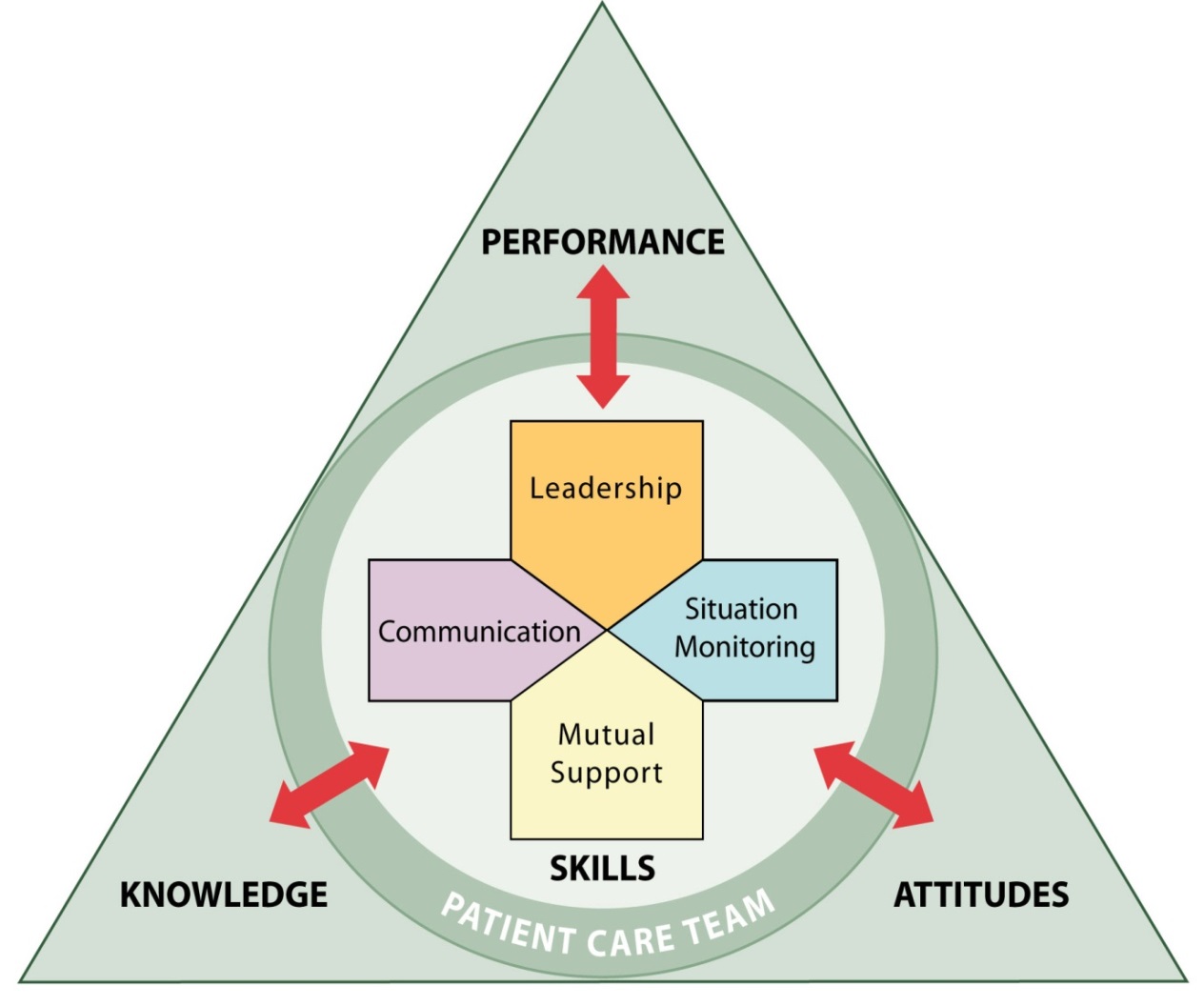 3
What Defines a Team?
Two or more people who interact dynamically, interdependently, and adaptively toward a common and valued goal, have specific roles or functions, and have a time-limited membership
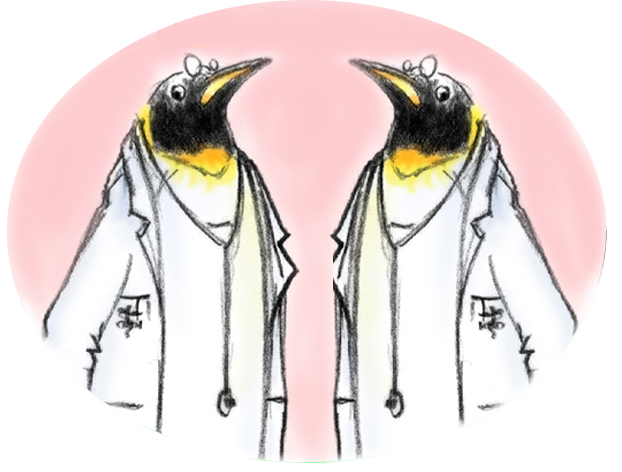 4
Exercise: Teams and Teamwork
Write down the names (or positions) of the peoplein your immediate work area or unit who contribute to successful patient care.
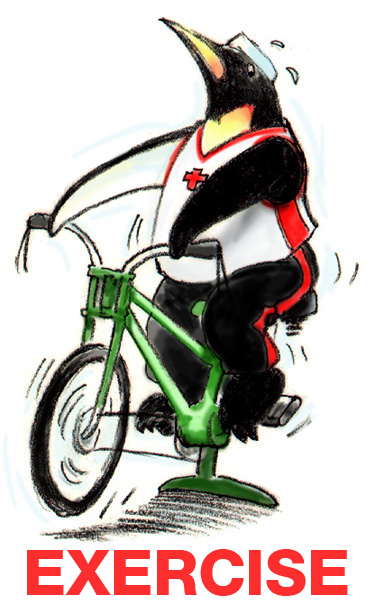 5
Partnering With the Patient
Strategies for involving patients in their care
Include patients in bedside rounds
Conduct handoffs at the patient’s bedside
Provide patients with tools for communicating with their care team
Involve patients in key committees
Actively enlist patient participation
6
Clinical Team Responsibilities
Embrace patients and their families as valuable and contributing partners in patient care
Listen to patients and their families
Assess patients’ preference regarding involvement
Ask patients about their concerns 
Speak to them in lay terms
Allow time for patients and families to ask questions
Ask for their feedback
Give them access to relevant information
Encourage patients and their families to proactively participate in patient care
7
Patient and Family Responsibilities
Provide accurate patient information
Comply with the prescribed plan of care (e.g., schedule and attend appointments as directed)
Ask questions and/or voice any concerns regarding the plan of care
Monitor and report changes in the patient’s condition 
Manage family members
Follow instructions of the clinical team
8
Multi-Team System (MTS) for Patient Care
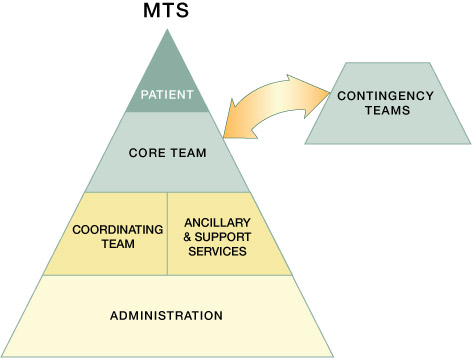 9
A Core Team is…
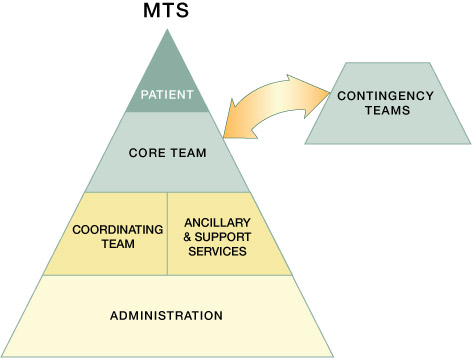 A group of care providers
who work interdependently
to manage a set of 
assigned patients 
from point of 
assessment to 
disposition
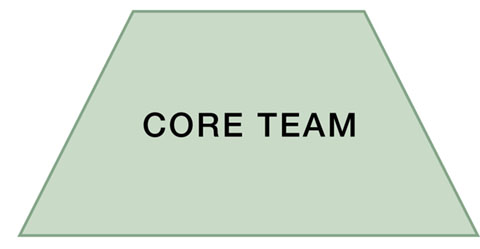 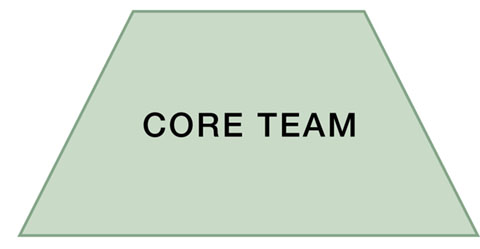 Core Team members have the closest contact with the patient!
10
A Contingency Team is…
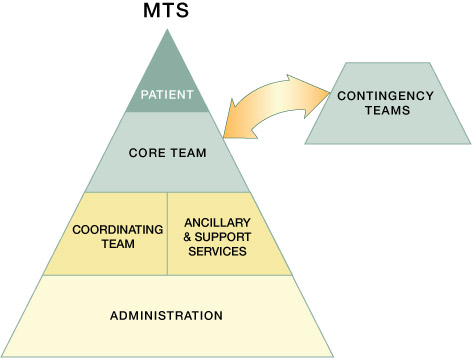 A time-limited team formed 
for emergent or specific
events and composed 
of members from 
various teams
11
A Coordinating Team is…
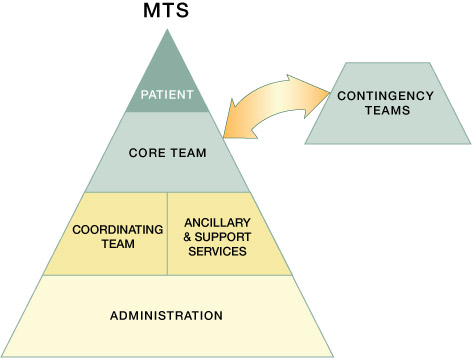 A team comprising those
work area members who are
responsible for managing 
the operational 
environment that 
supports the 
Core Team
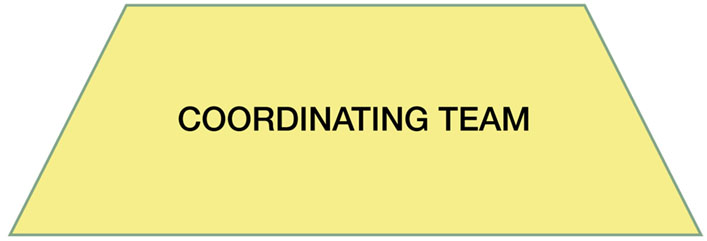 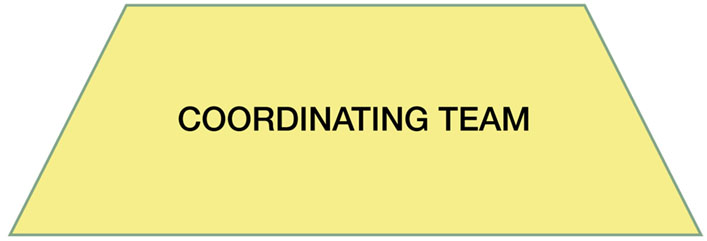 12
Ancillary  & Support Services
Ancillary Services provide direct, task-specific, time-limited care to patients.
	Support Services provide indirect service-focused tasks which help to facilitate the optimal health care experience for patients and their families.
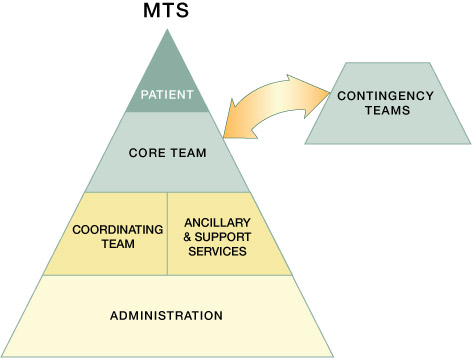 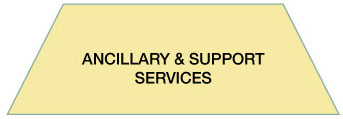 13
The Role of Administration is to…
Establish and communicate vision
Develop policies and set expectations for staff related to teamwork
Support and encourage staff during implementation and culture change
Hold teams accountable for team performance
Define the culture of the organization
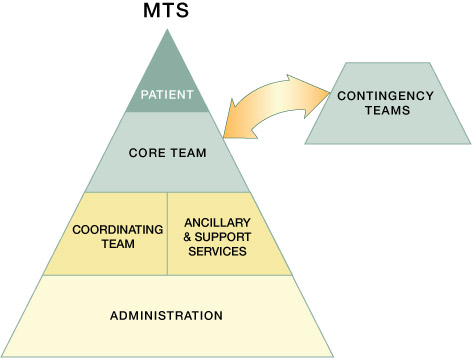 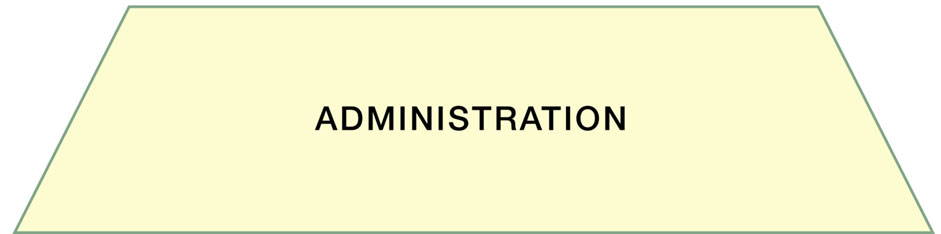 14
Team Structure Video
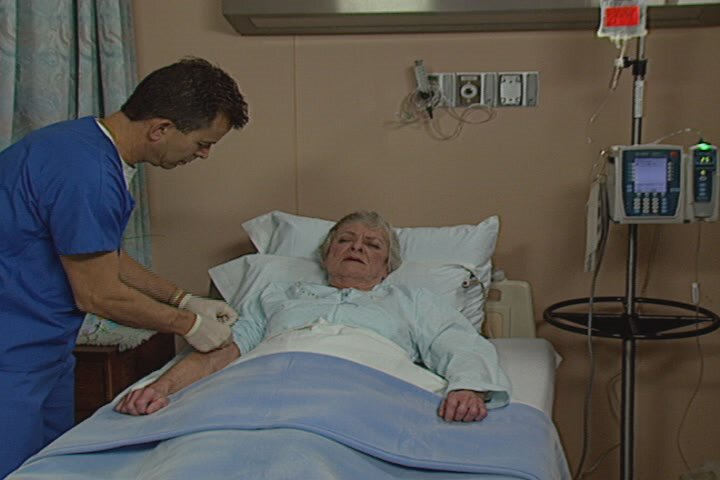 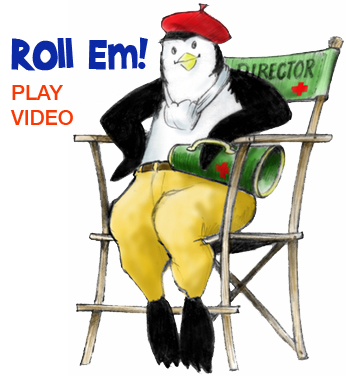 15
Team Structure Video Analysis
What members of the following teams were involved in the scenario?
Core team
Coordinating team
Contingency team
Ancillary and support services
Where did the breakdowns occur between the components of this multi-team system?
What could the individuals involved in this scenario have done differently to produce a better outcome?
16
Applying TeamSTEPPS Exercise
Who are the members of the team experiencing a teamwork issue?
Which team or teams within your multi-team system are experiencing the teamwork issue?  Which team or teams interact with or are otherwise affected by the team(s) experiencing the issue?
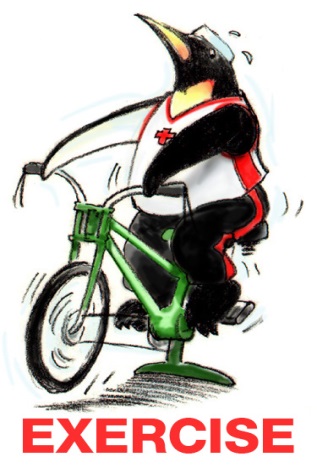 17